KHỞI ĐỘNG
Hình 7.1 là biểu đồ đoạn thẳng mô tả sản lượng tiêu thụ ô tô của thị trường Việt Nam trong 5 tháng đầu năm 2020. Em hãy cho biết trong tháng nào thì số lượng ô tô tiêu thụ là ít nhất.
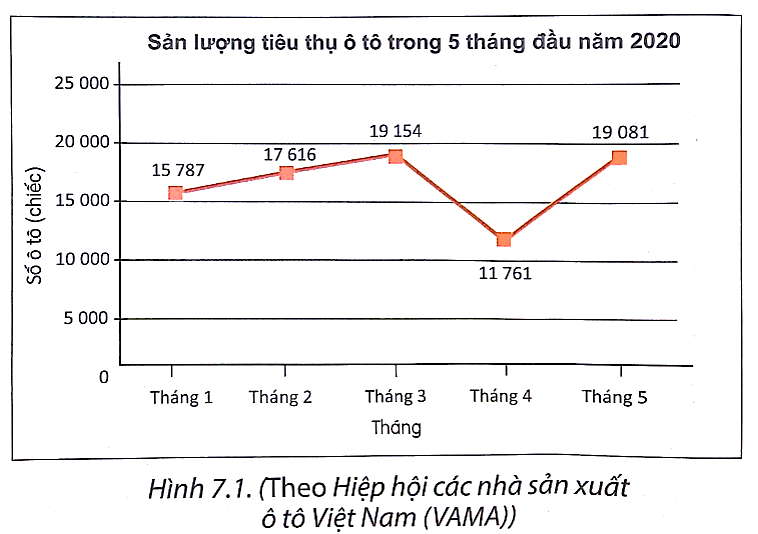 CHƯƠNG VII. PHƯƠNG TRÌNH 
BẬC NHẤT VÀ HÀM SỐ BẬC NHẤT
BÀI 27. KHÁI NIỆM HÀM SỐ 
VÀ ĐỒ THỊ CỦA HÀM SỐ
NỘI DUNG BÀI HỌC
01
Khái niệm hàm số
02
Mặt phẳng toạ độ
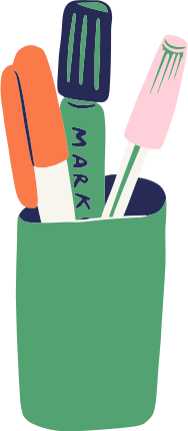 03
Đồ thị của hàm số
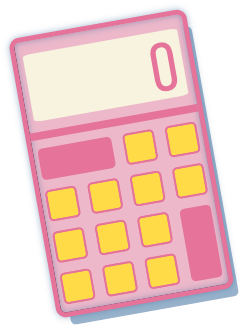 I. KHÁI NIỆM HÀM SỐ
HĐ1
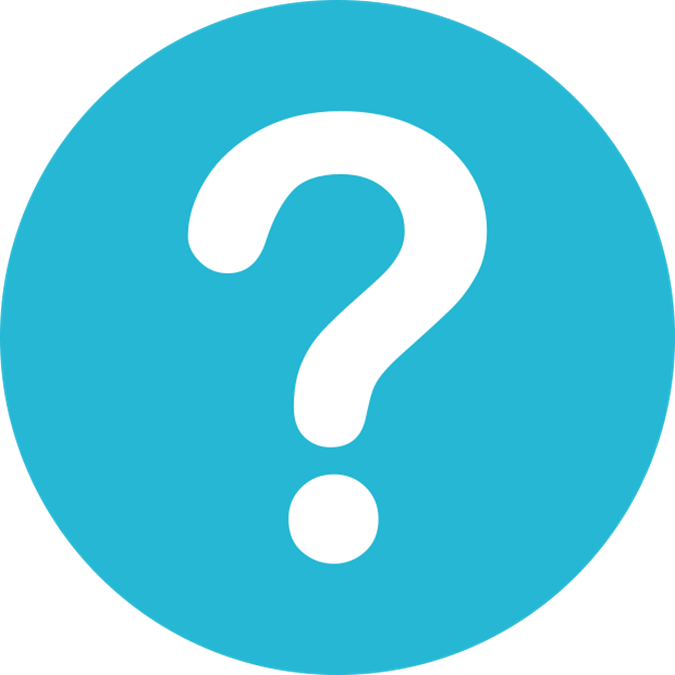 Quãng đường đi được S (km) của một ô tô chuyển động với vận tốc         60 km/h được cho bởi công thức S = 60t, trong đó t (giờ) là thời gian ô tô di chuyển.
a) Tính và lập bảng các giá trị tương ứng của S khi t nhận giá trị lần lượt là: 1; 2; 3; 4 (giờ).
b) Với mỗi giá trị của t, ta xác định được bao nhiêu giá trị tương ứng       của S?
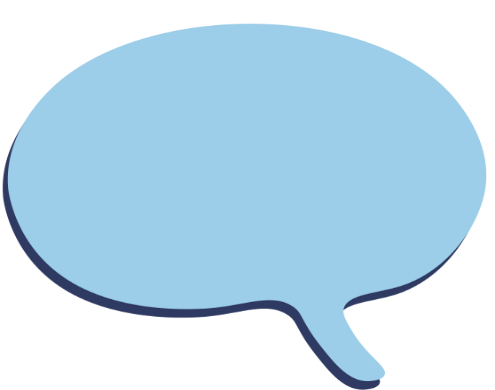 Giải
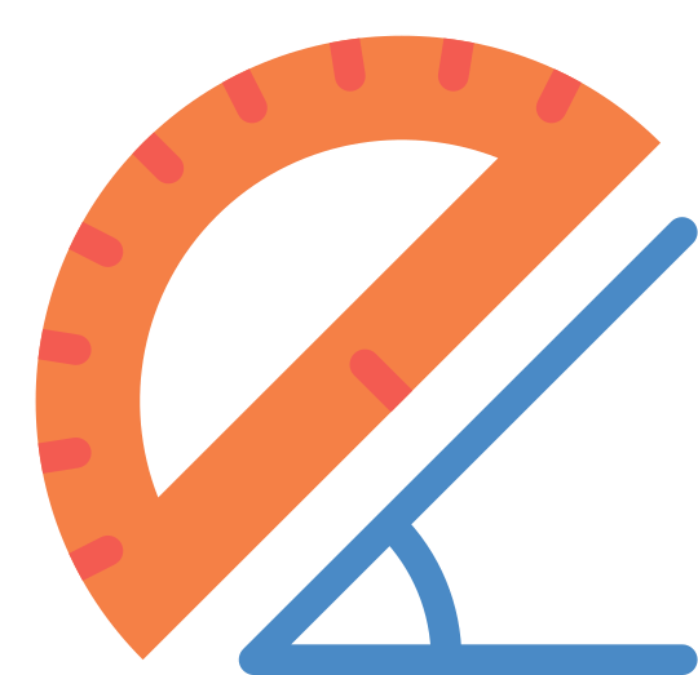 a)
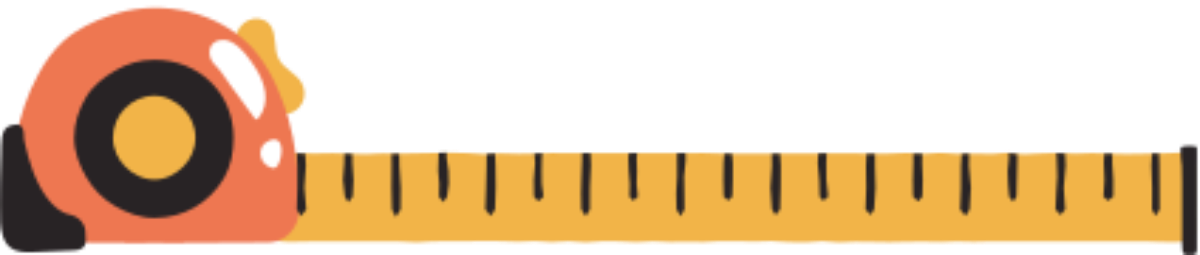 Nhiệt độ T (°C) tại các thời điểm t (giờ) của Hà Nội vào một ngày được cho trong các bảng sau:
HĐ2
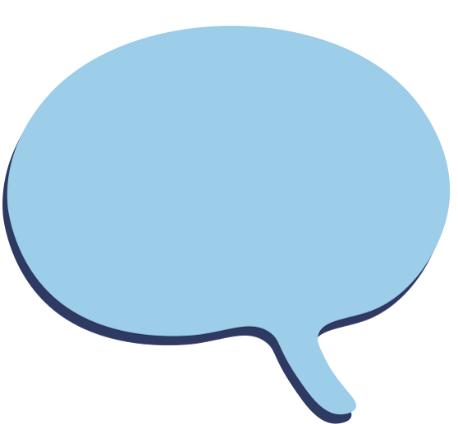 Giải
a) Hãy cho biết nhiệt độ của Hà Nội và thời điểm 12 giờ trưa ngày hôm đó.
b) Với mỗi giá trị của t, ta xác định được bao nhiêu giá trị tương ứng của T?
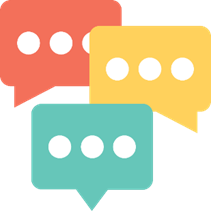 a) Nhiệt độ của Hà Nội vào 12 giờ trưa là 30°C 
b) Với mỗi giá trị của t ta xác định được một giá trị của T.
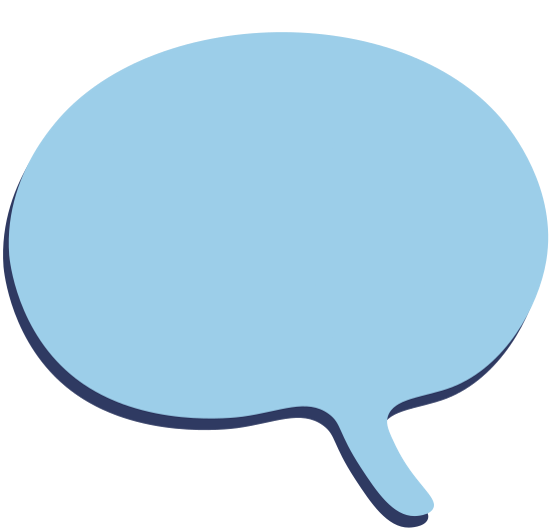 Khái niệm
Chú ý
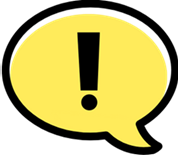 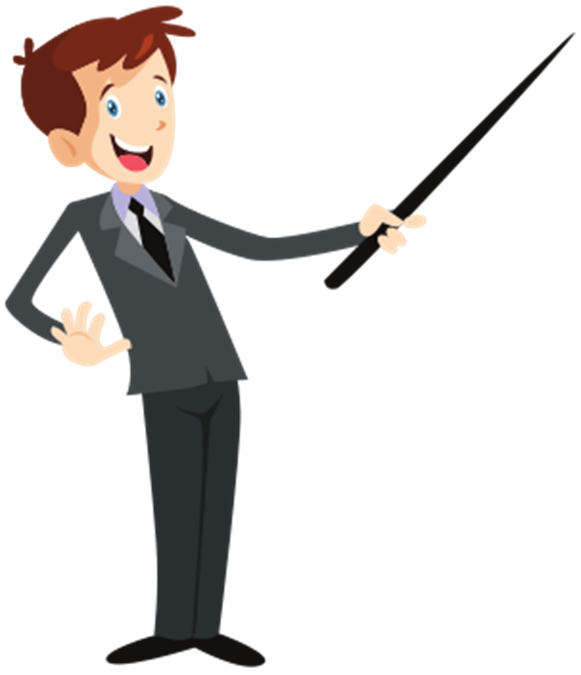 Ví dụ 1
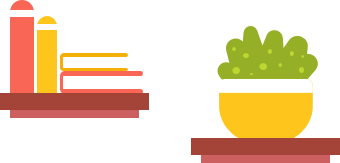 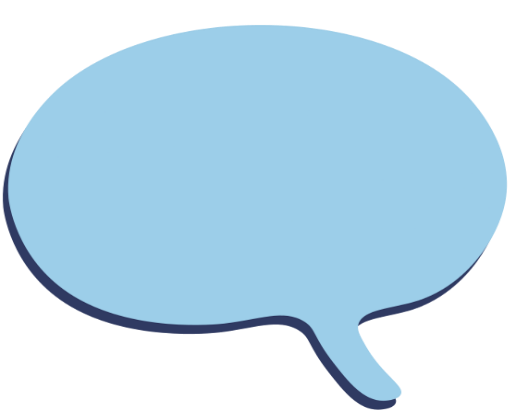 Giải
Ví dụ 2
a) 


b)
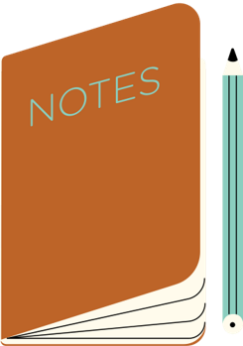 Giải:
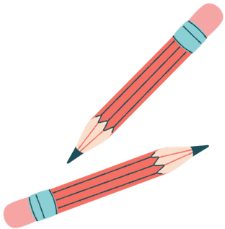 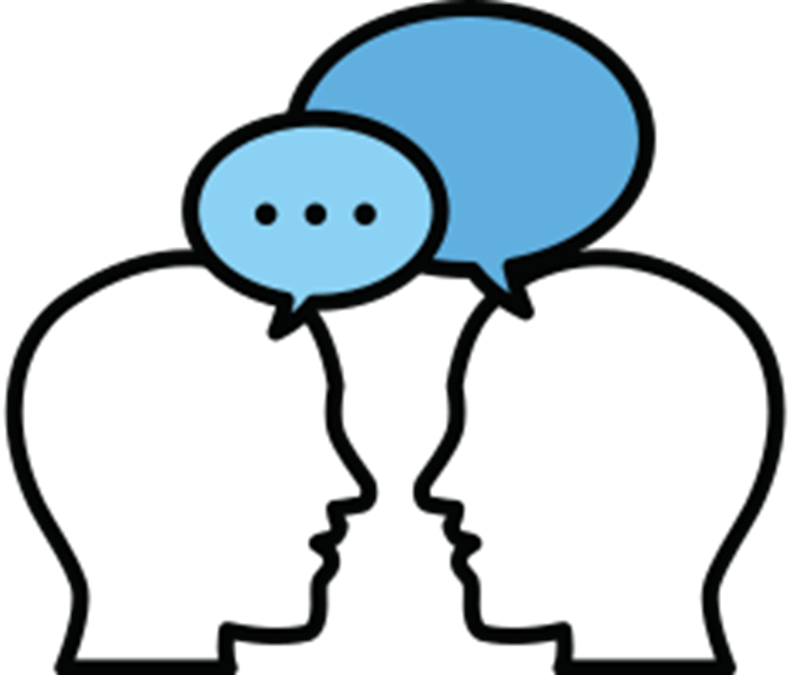 Thảo luận nhóm đôi
Luyện tập 1:
Viết công thức tính thời gian di chuyển t (giờ) của một ô tô chuyển động trên quãng đường dài 150 km với vận tốc không đổi v (km/h). Thời gian di chuyển t có phải là một hàm số của vận tốc v không? Tính giá trị của t khi v = 60 km/h.
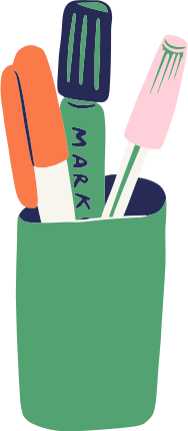 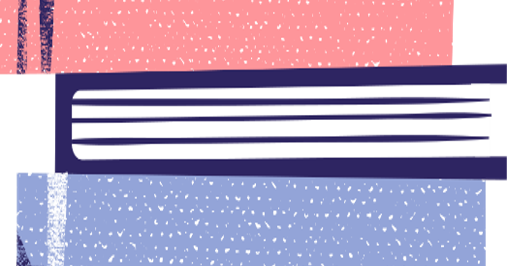 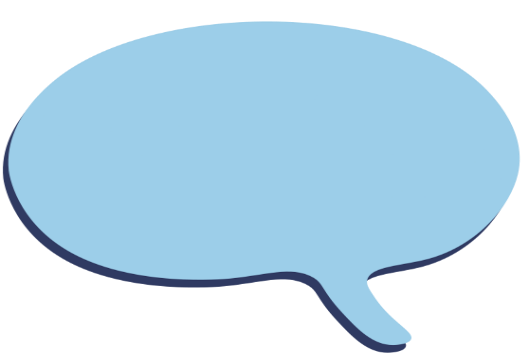 Giải
Ta có:
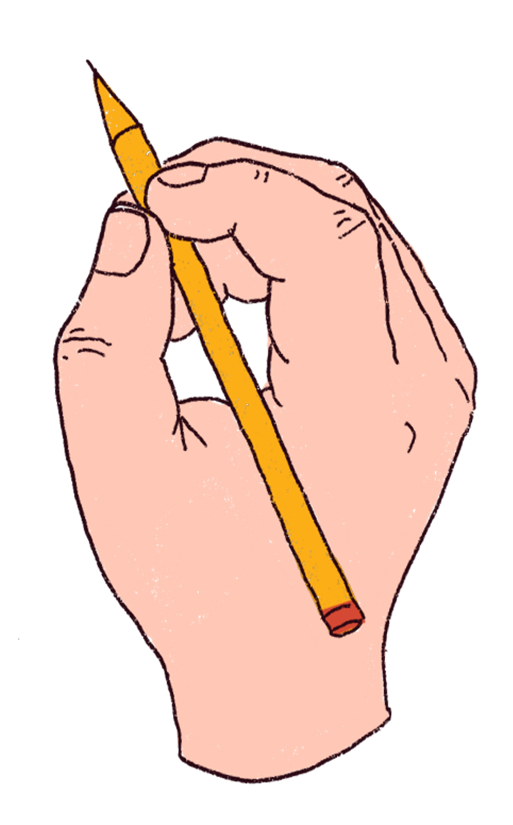 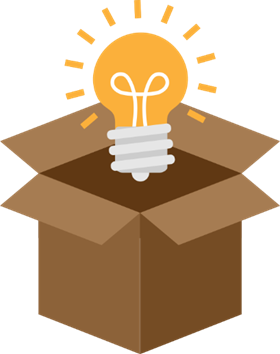 Hoạt động cá nhân
Trở lại tình huống mở đầu, em hãy cho biết:
Vận dụng
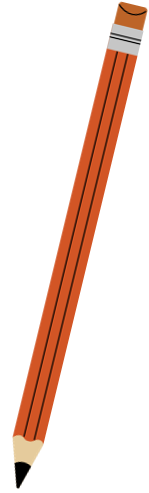 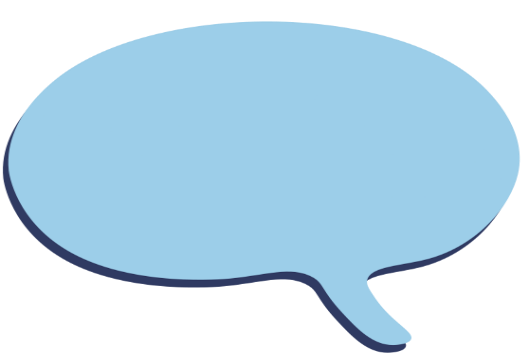 Giải
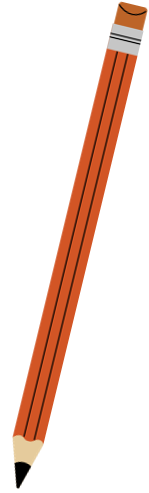 II. MẶT PHẲNG TOẠ ĐỘ
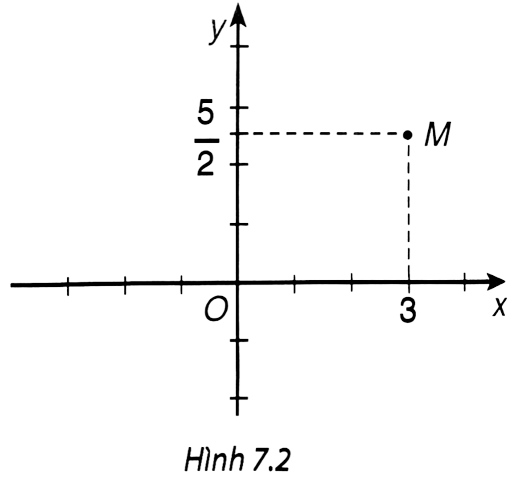 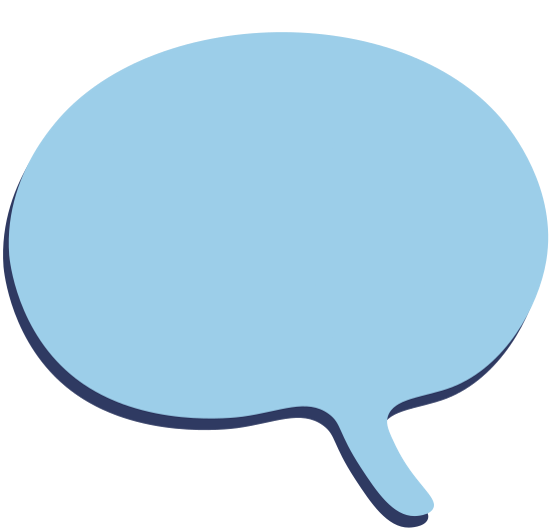 Tọa độ của một điểm trong mặt phẳng tọa độ
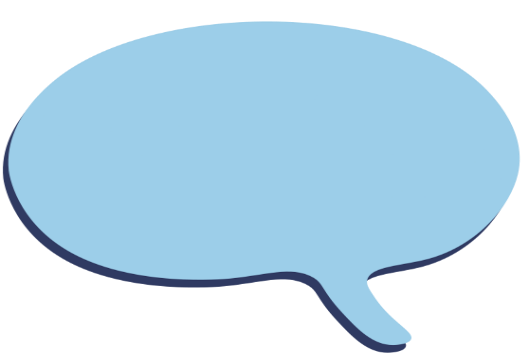 Giải
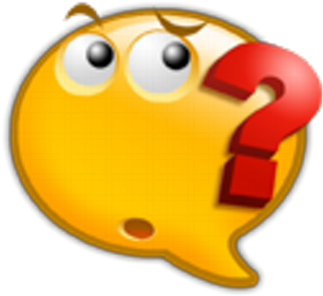 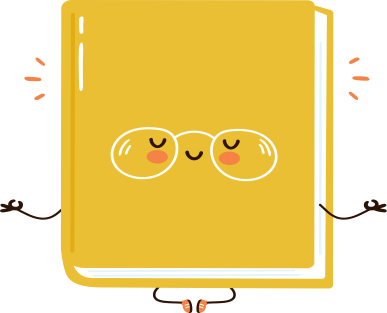 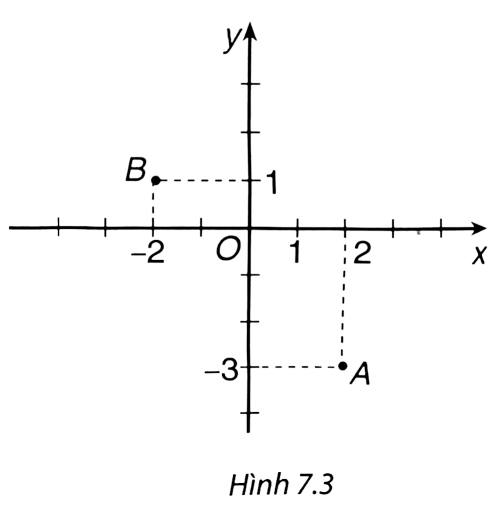 Ví dụ 3
a) Viết toạ độ của các điểm A, B trong Hình 7.3
b) Xác định các điểm C (0; -2) và D (-1; 0) trong Hình 7.3.
Giải
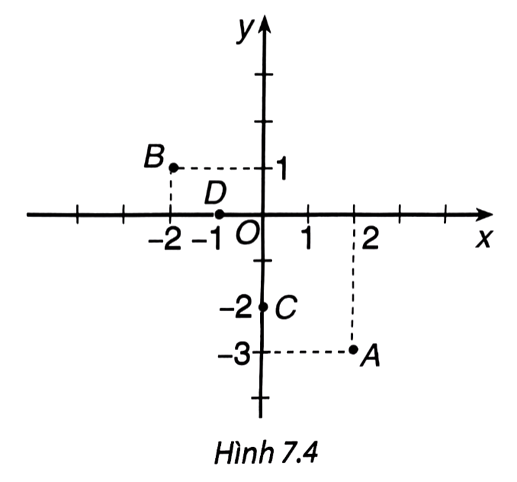 a) Ta có toạ độ của hai điểm A, B là: A (2;-3), B(-2;1)
b) Các điểm C (0; -2) và D (-1; 0) được xác định như Hình 7.4
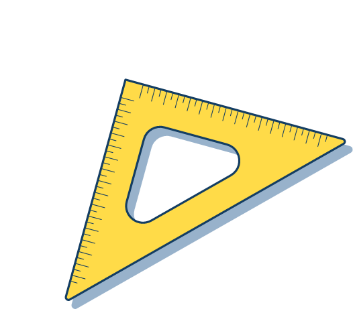 Chú ý
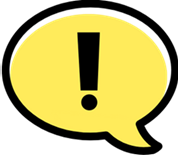 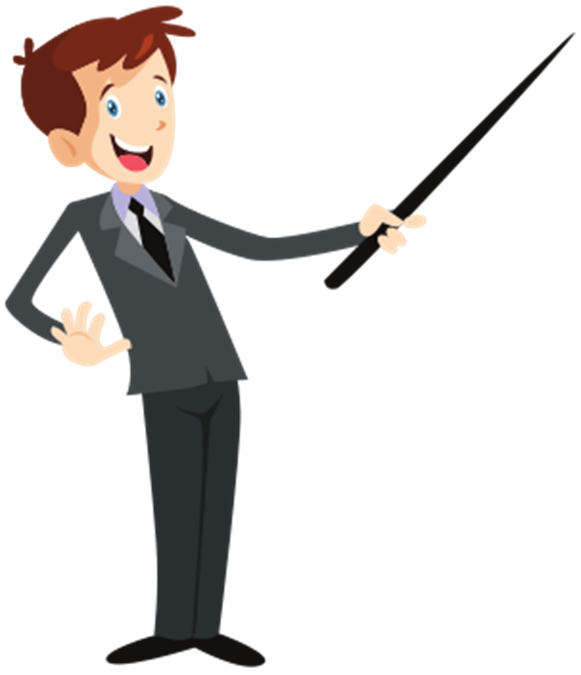 Luyện tập 2
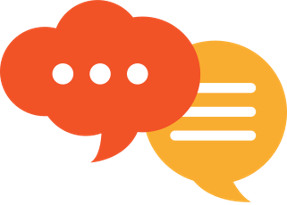 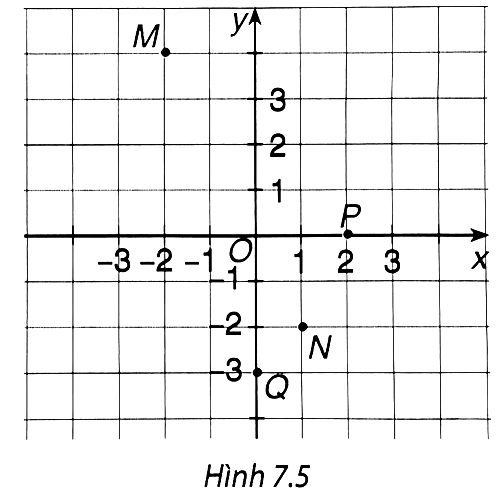 Giải
Chú ý
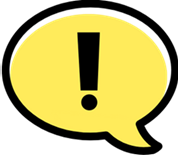 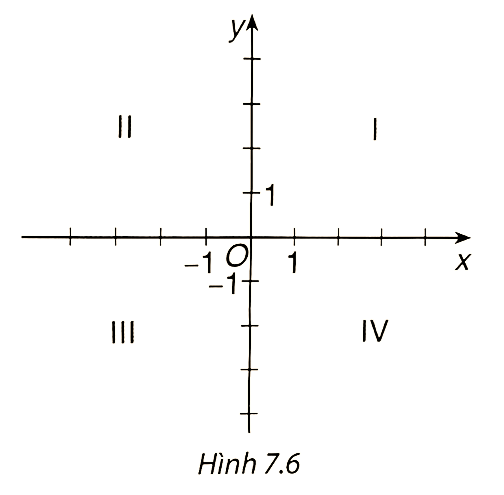 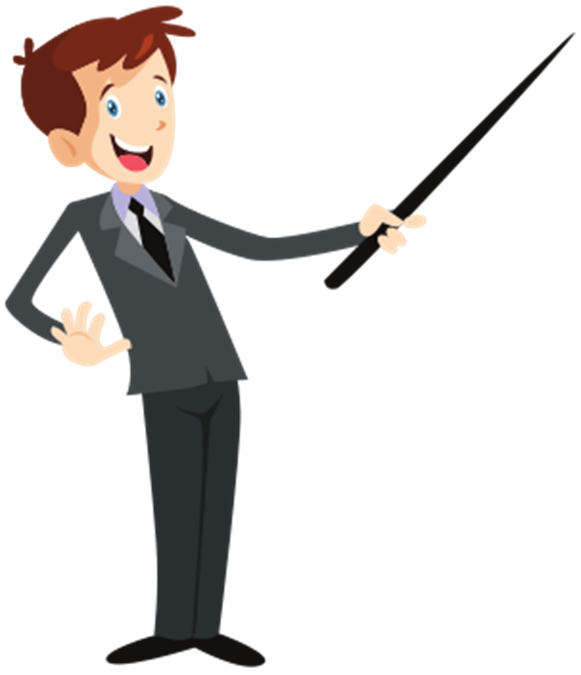 TRANH LUẬN
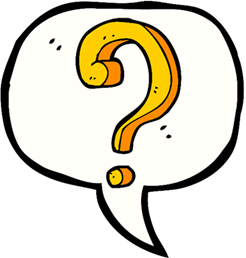 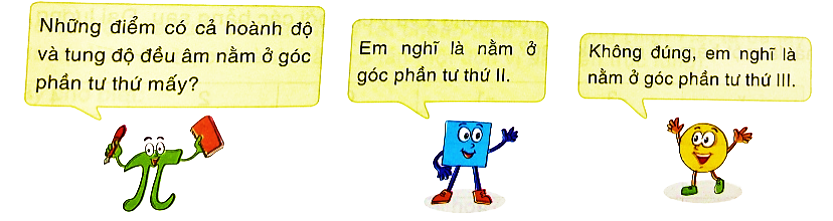 Ý kiến của em như thế nào?
Tròn đúng. Những điểm có hoành độ và tung độ đều âm thì nằm ở góc phần tư thứ III.
III. ĐỒ THỊ CỦA HÀM SỐ
HĐ3
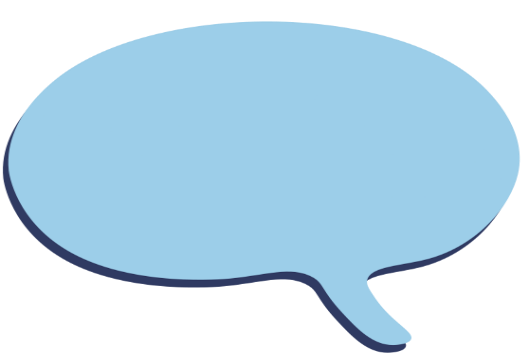 Giải
b)
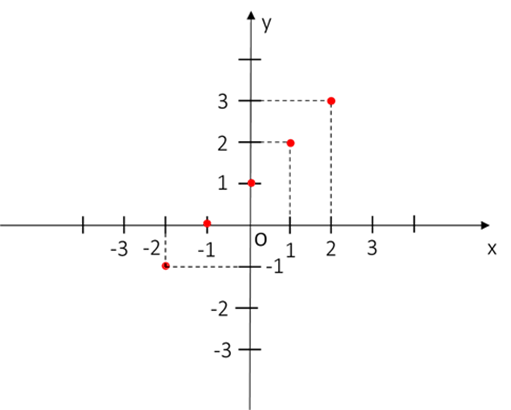 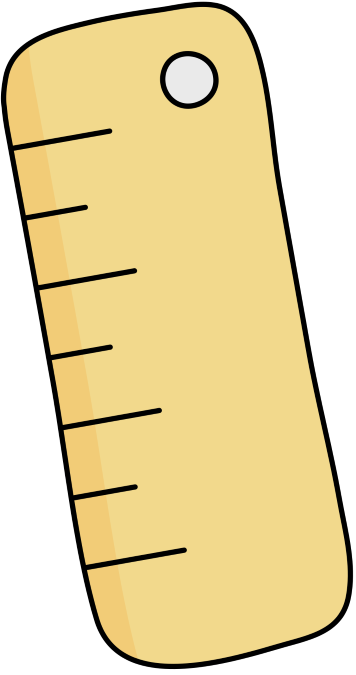 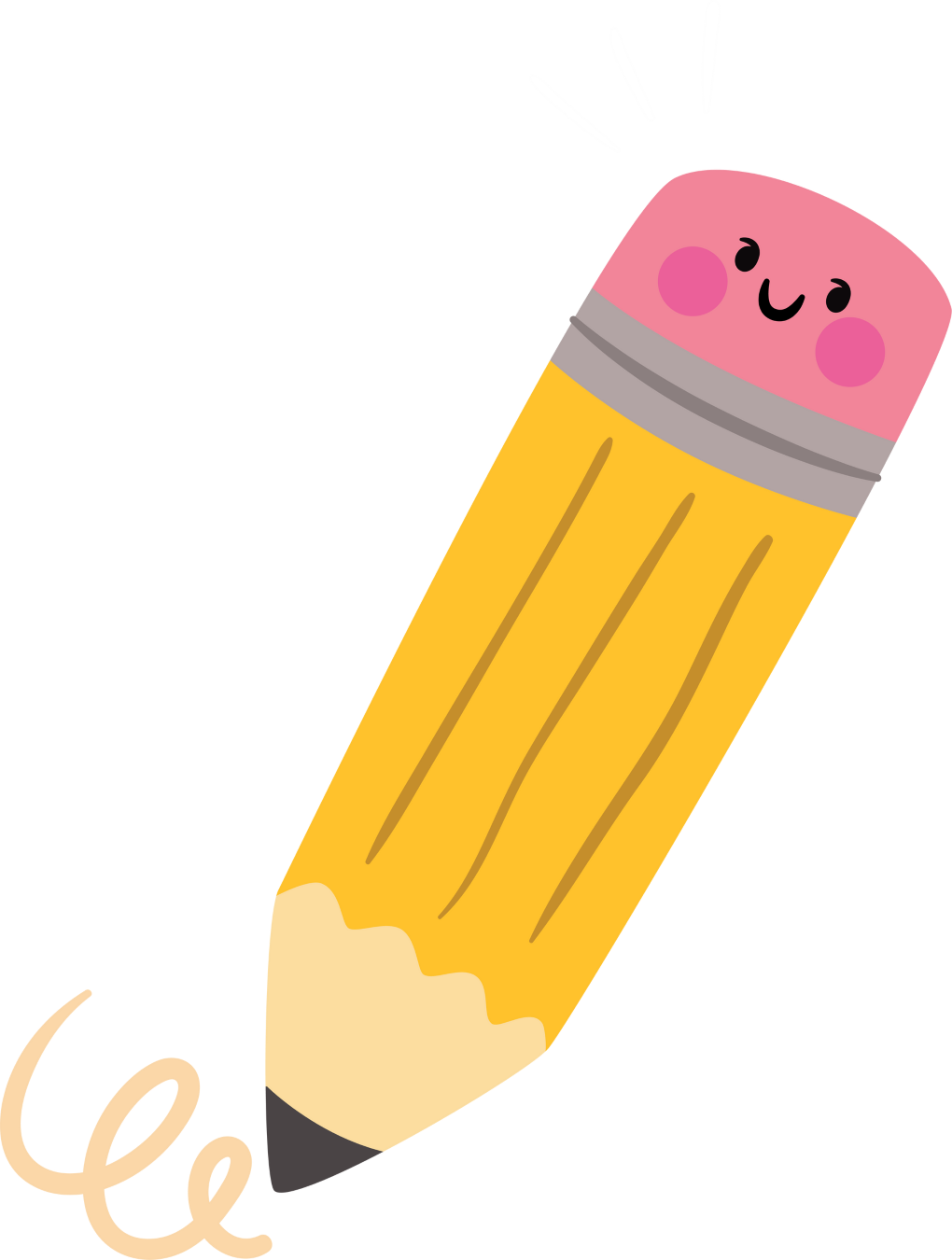 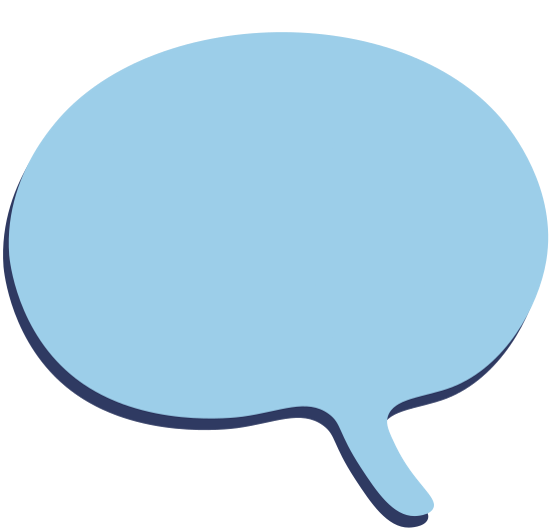 Khái niệm
Ví dụ 4
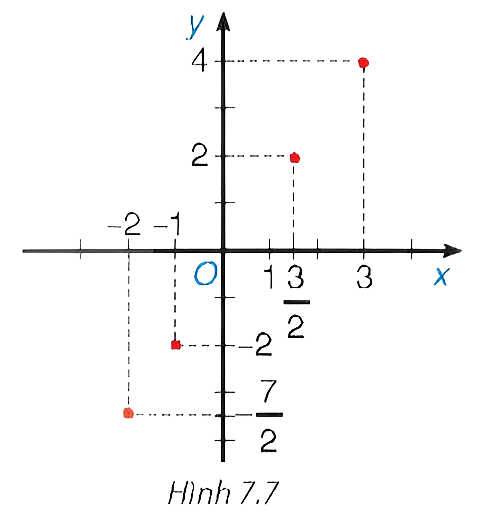 Giải
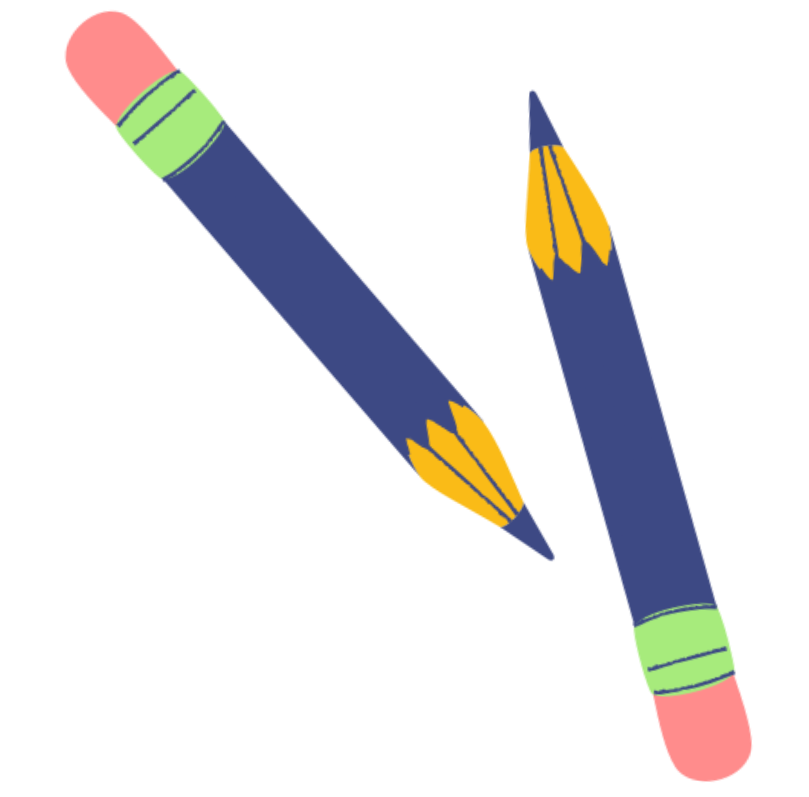 Luyện tập 3
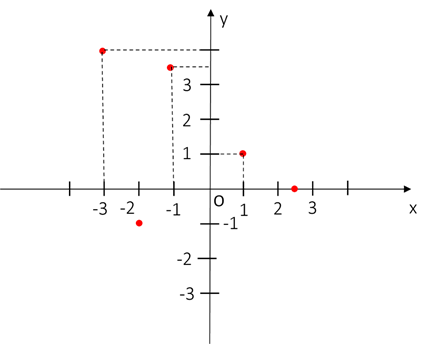 Giải:
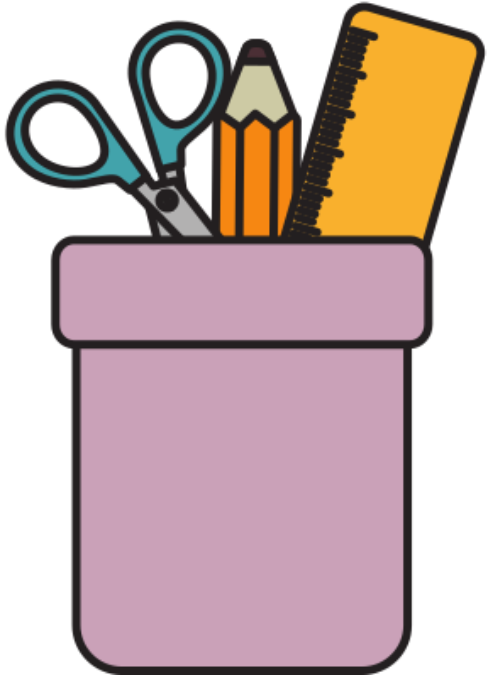 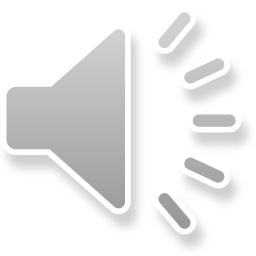 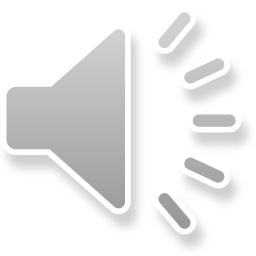 LUYỆN TẬP
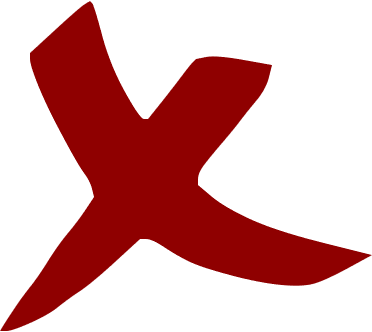 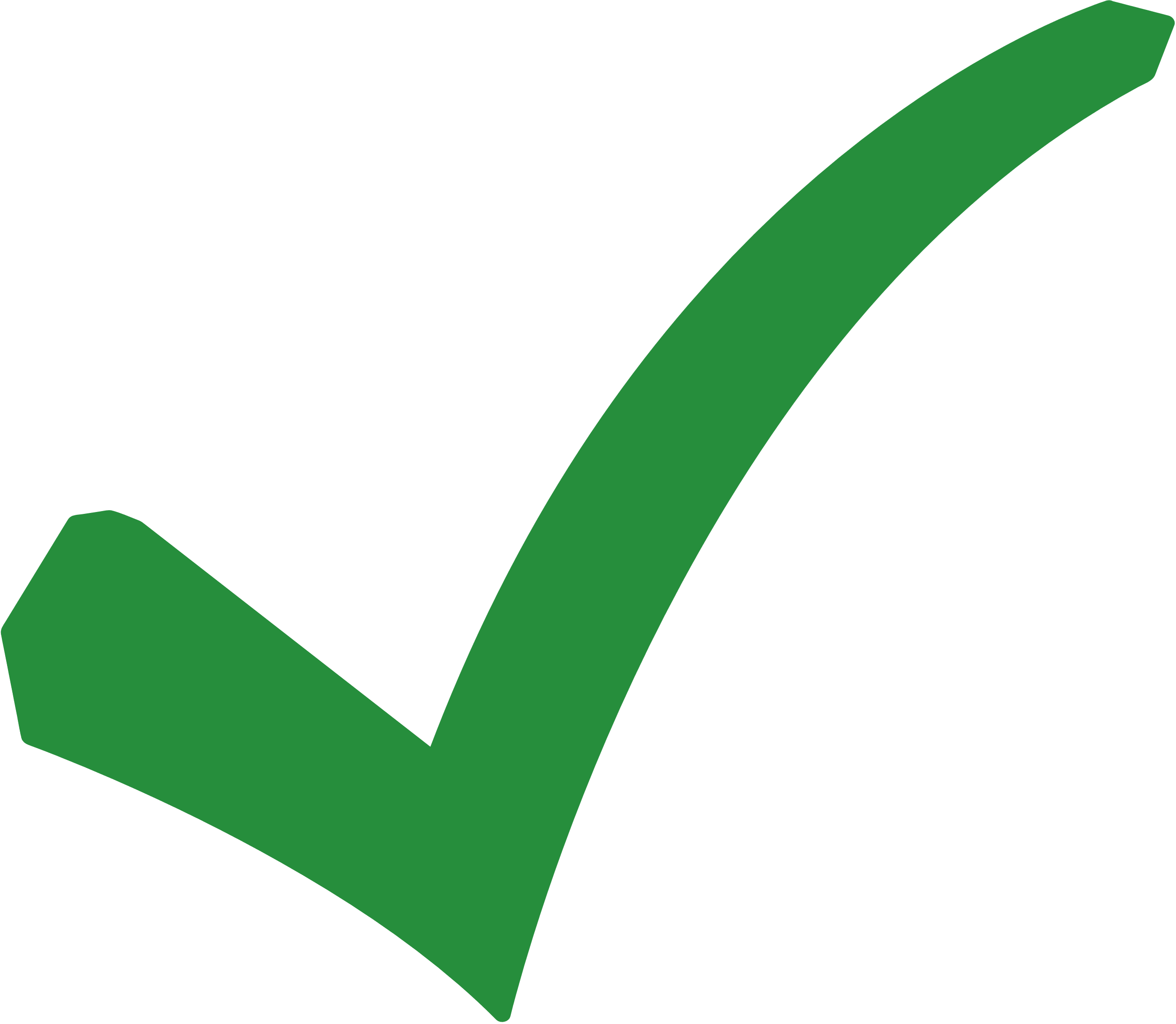 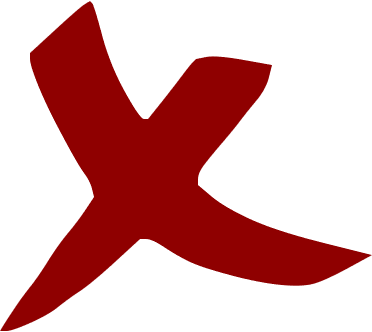 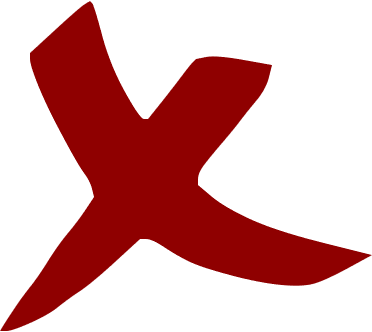 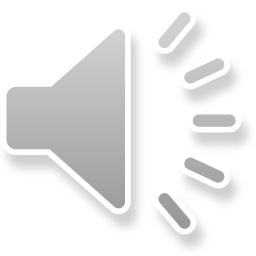 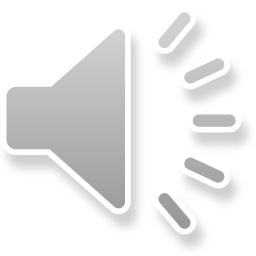 LUYỆN TẬP
A. (0;-1)
B. (1;4)
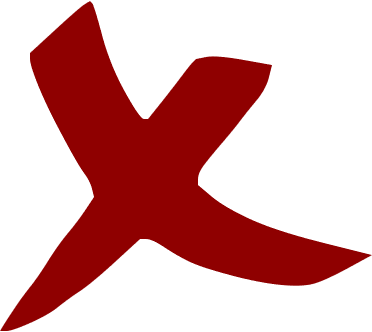 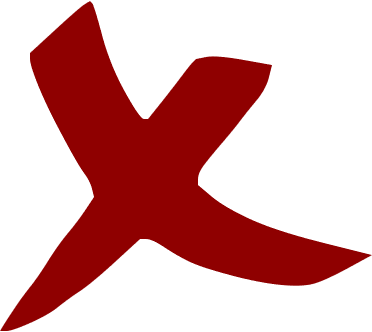 C. (2;9)
D. (1;2)
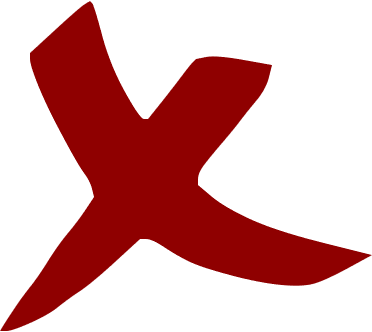 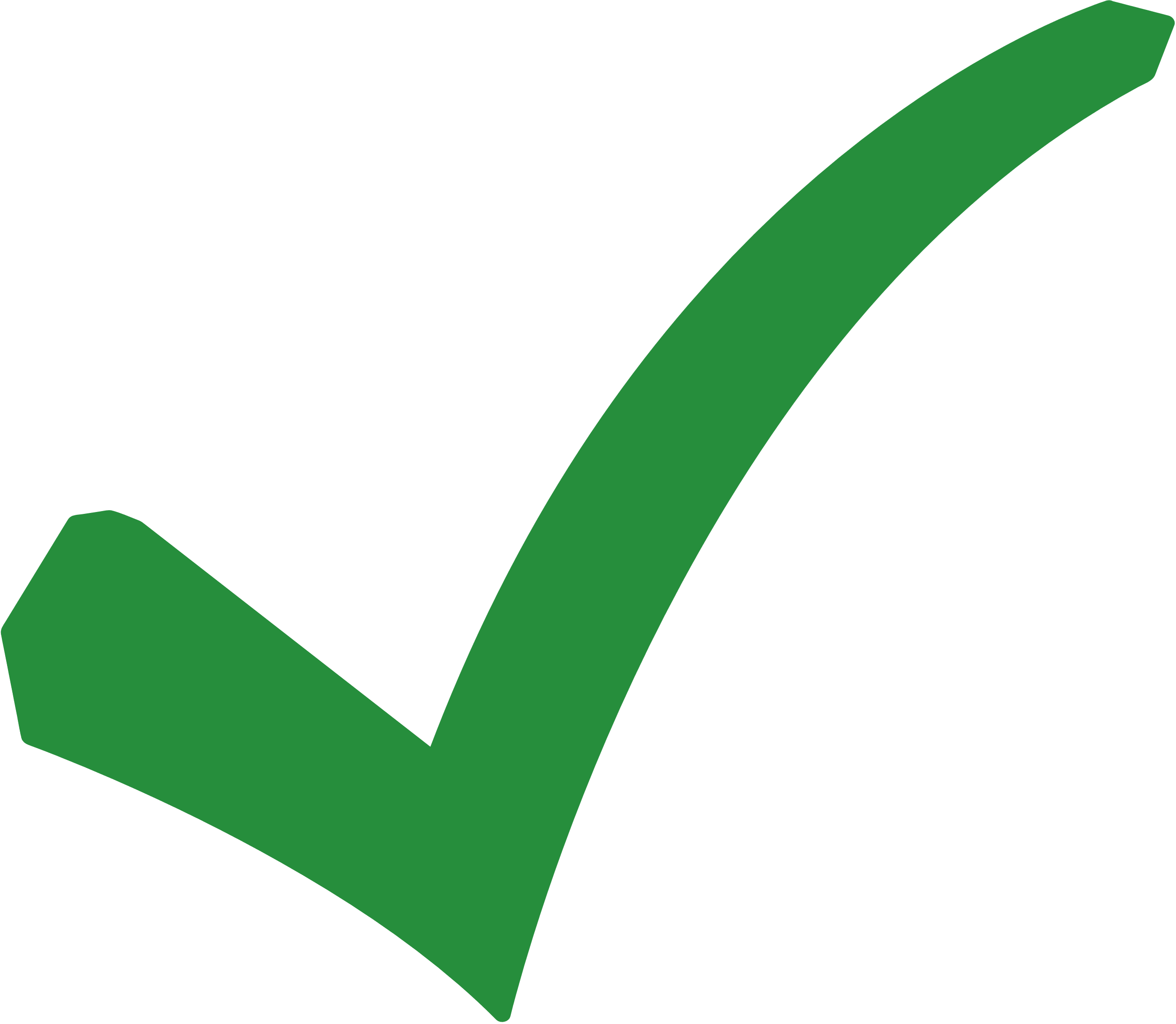 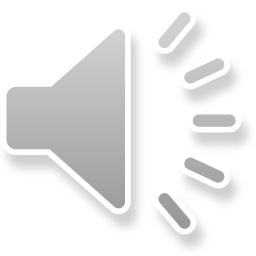 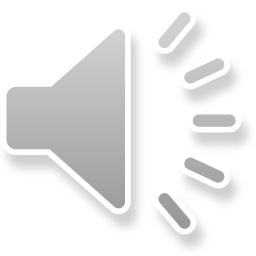 LUYỆN TẬP
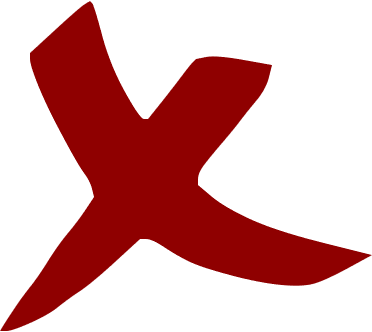 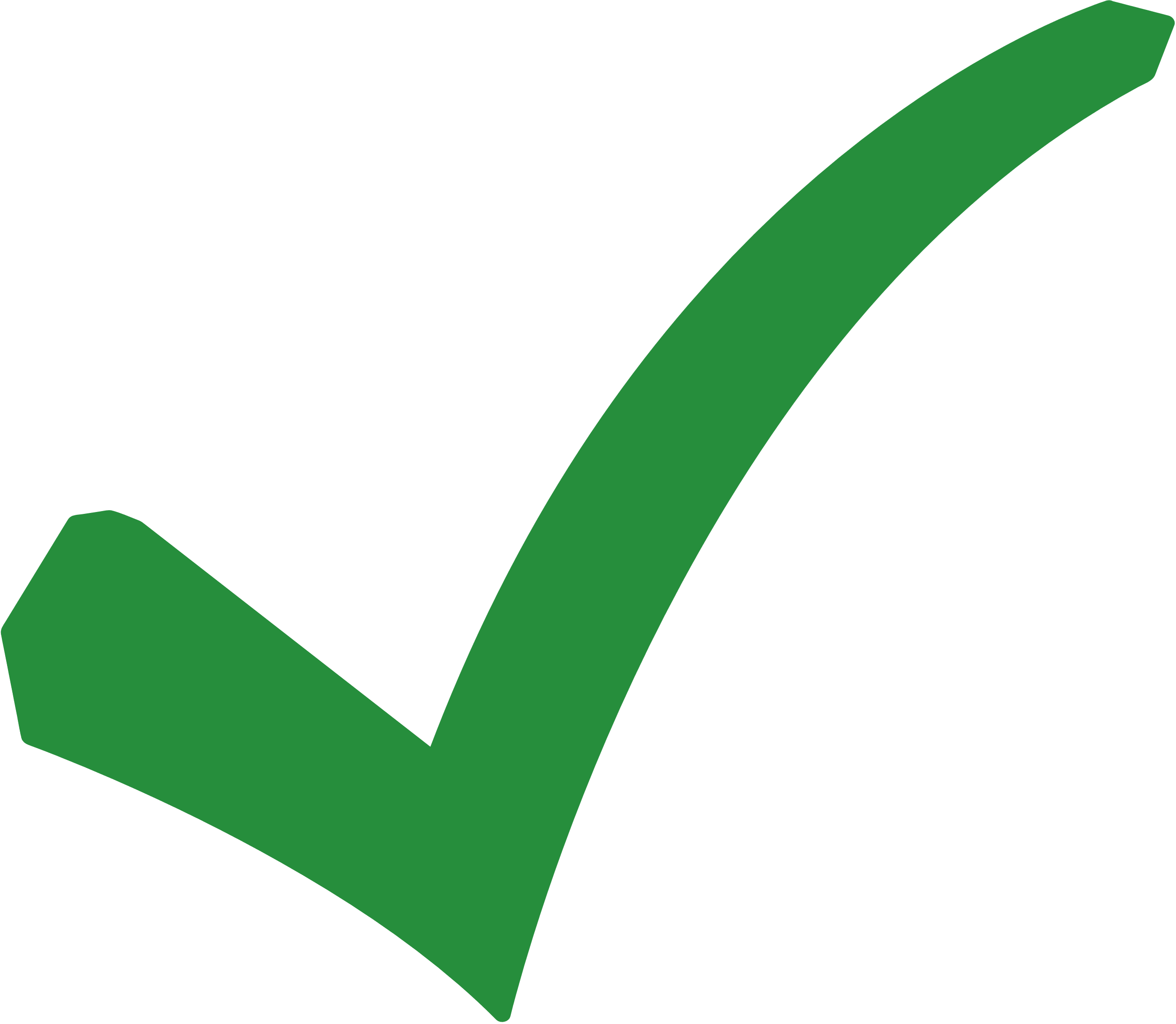 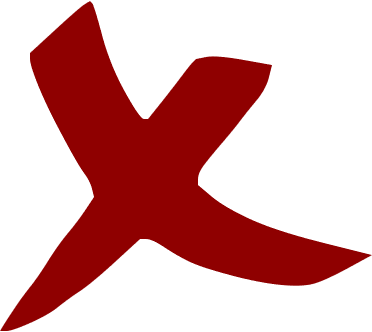 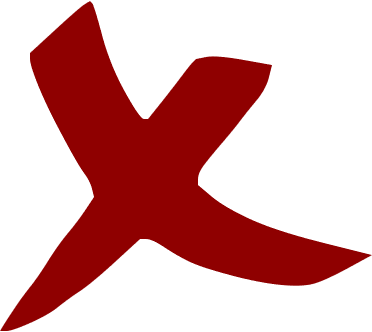 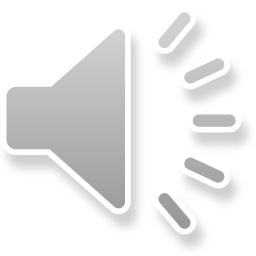 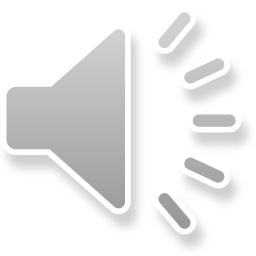 LUYỆN TẬP
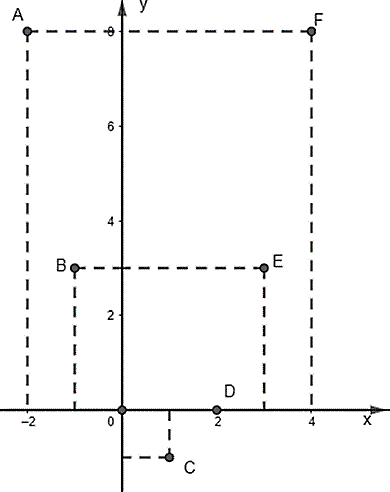 Câu 4. Điểm A và F có tọa độ là?
B. A(2;4);F(8;8)
A. A(8; -2);F(4;8)
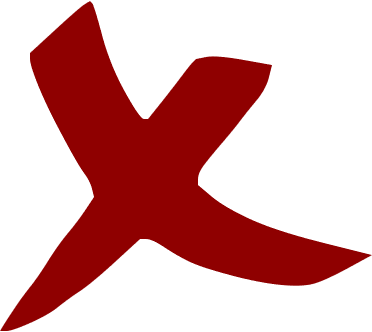 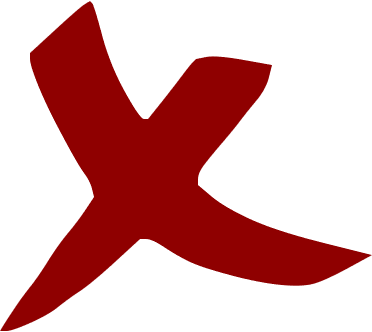 C. A(-2;8);F(4;8)
D. A(-2;8);F(8;4)
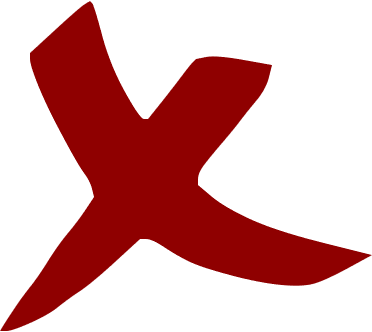 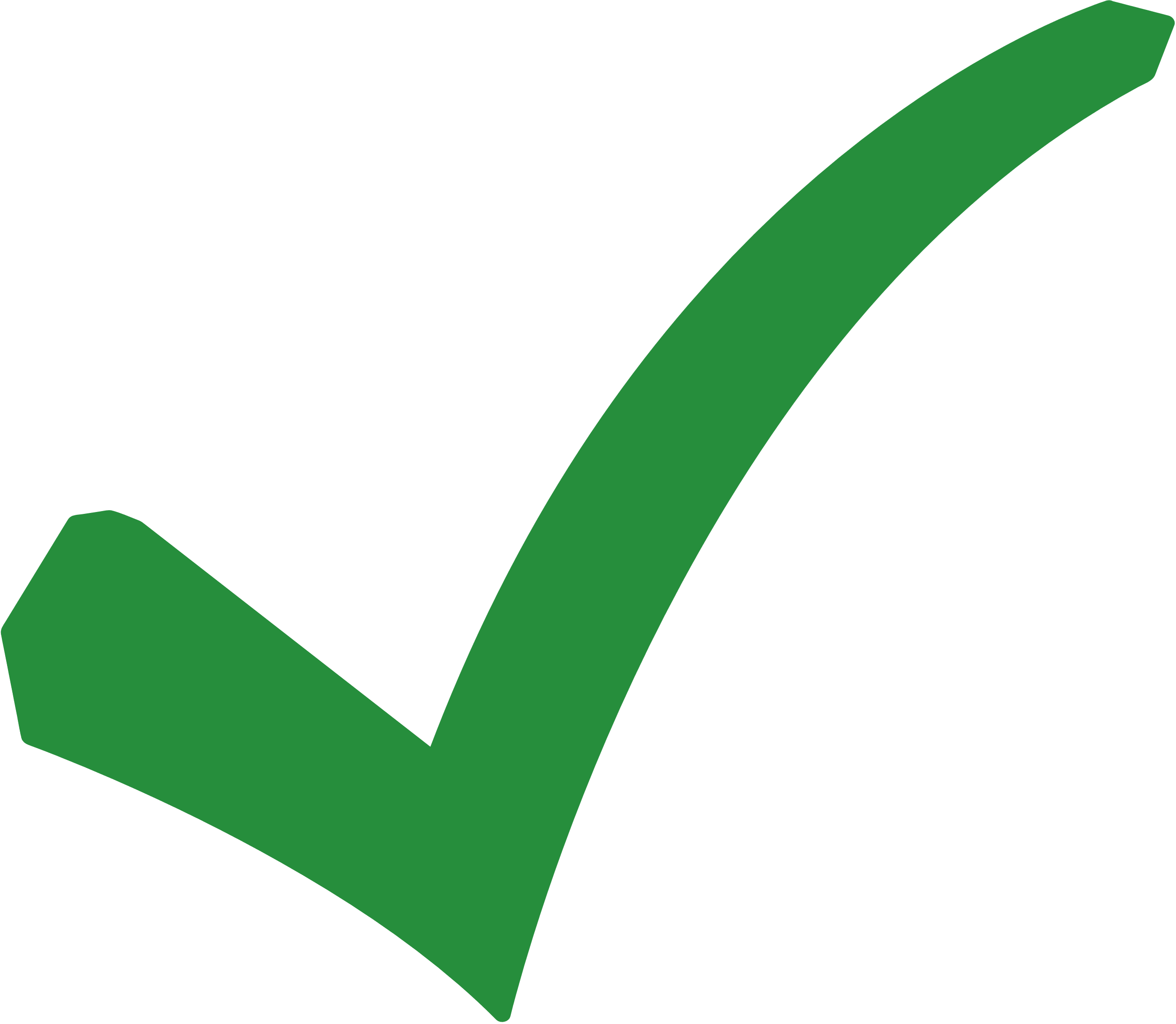 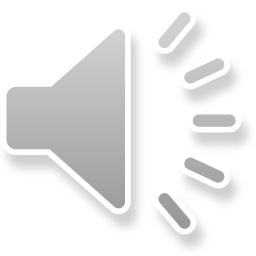 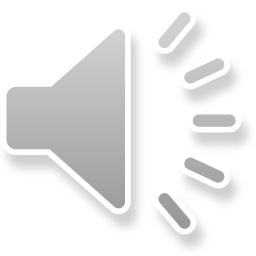 LUYỆN TẬP
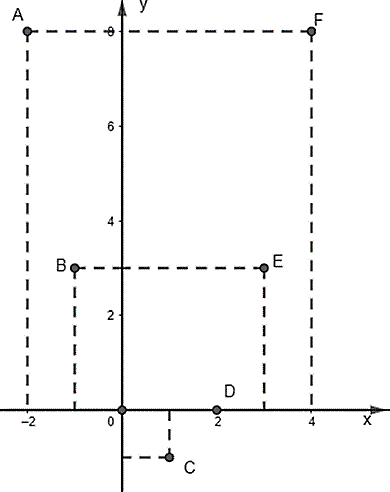 Câu 5. Chọp đáp án đúng
B. Tung độ điểm D bằng tung độ điểm O
A. Điểm A và điểm F đối xứng với nhau qua trục Oy
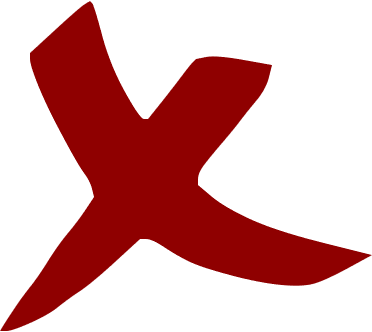 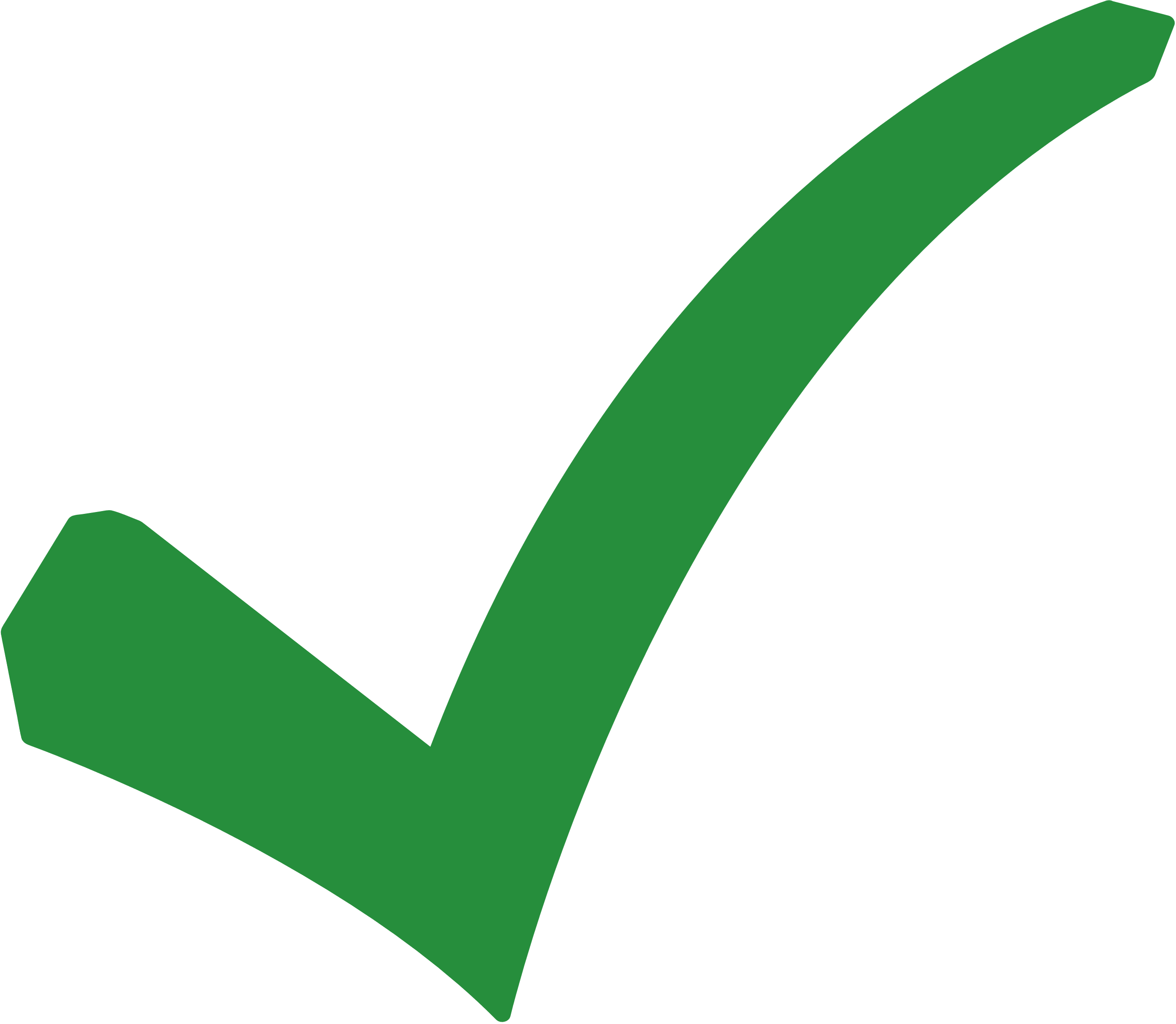 C. Hoành độ điểm C bằng hoành độ điểm B
D. Tùng độ điểm F bằng tung độ điểm O
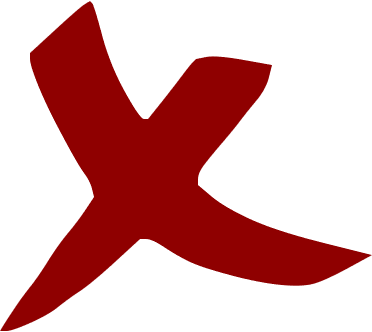 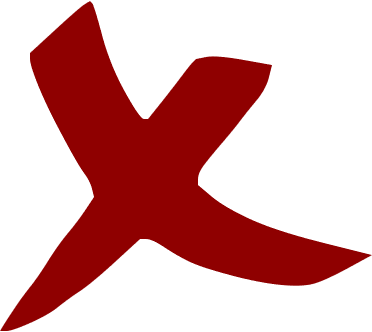 LUYỆN TẬP
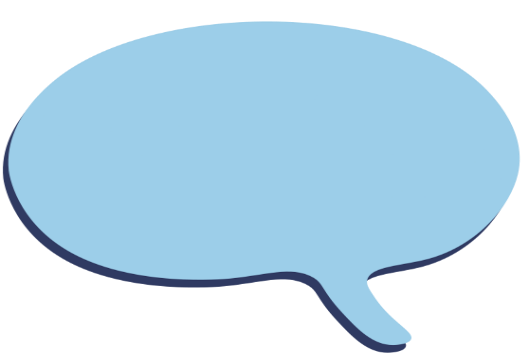 Giải
a)
b)
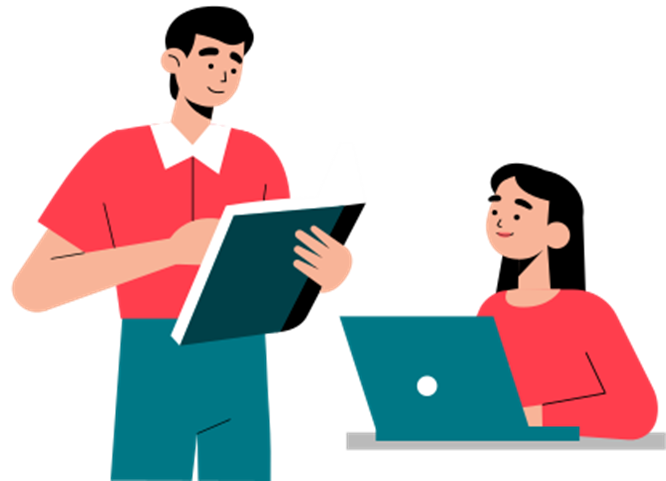 LUYỆN TẬP
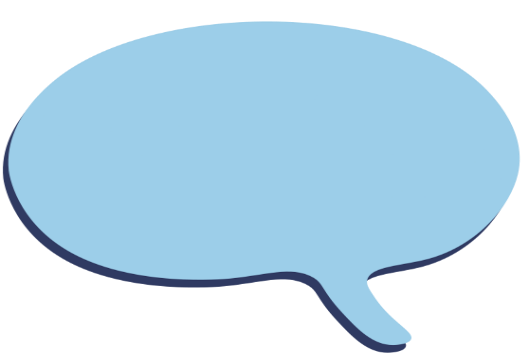 Giải
a)
b)
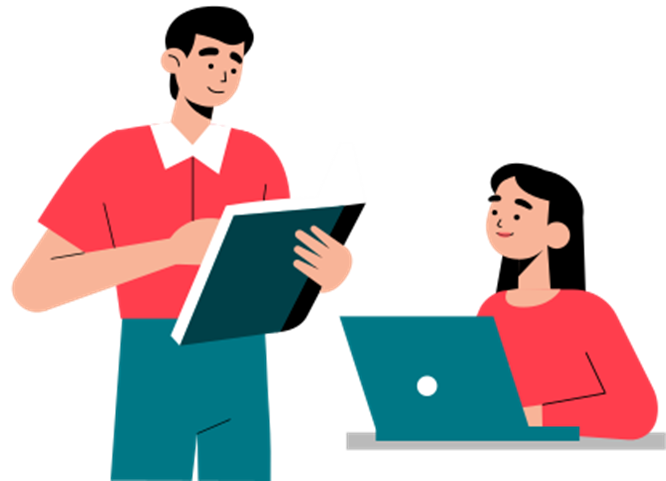 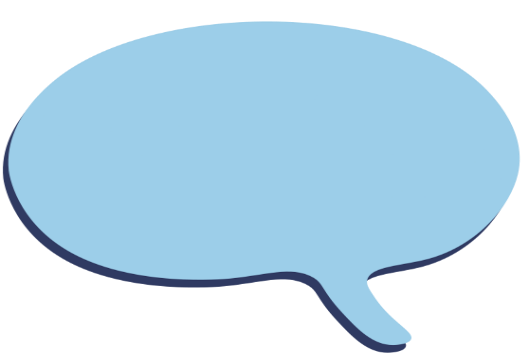 Giải
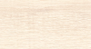 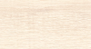 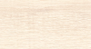 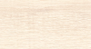 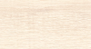 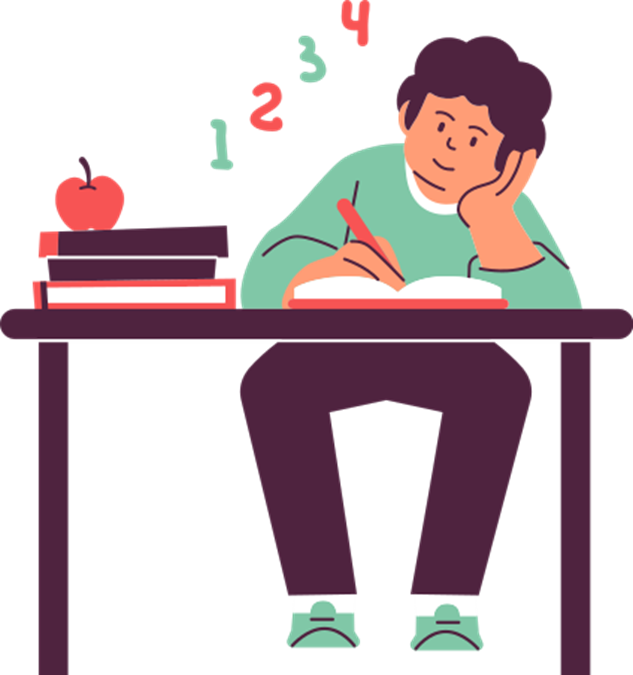 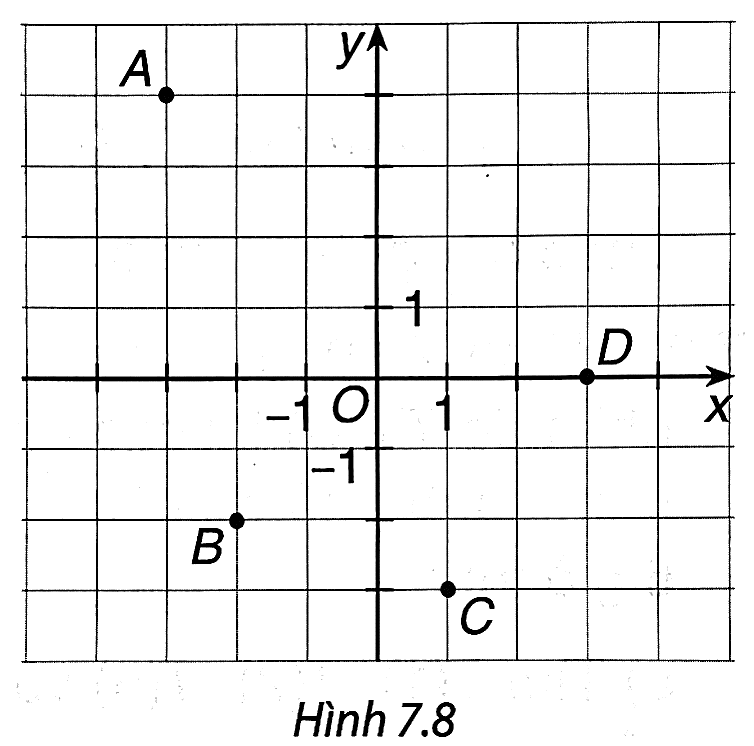 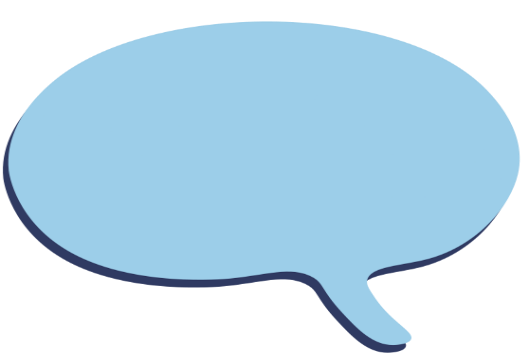 Giải
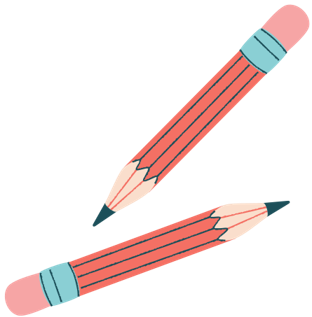 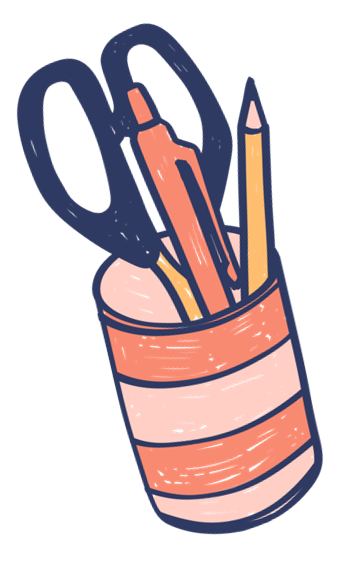 b) Xác định trong hình
VẬN DỤNG
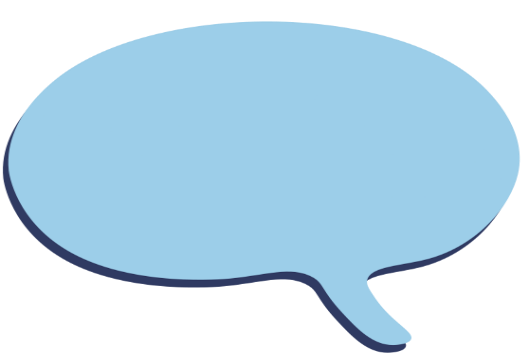 Giải
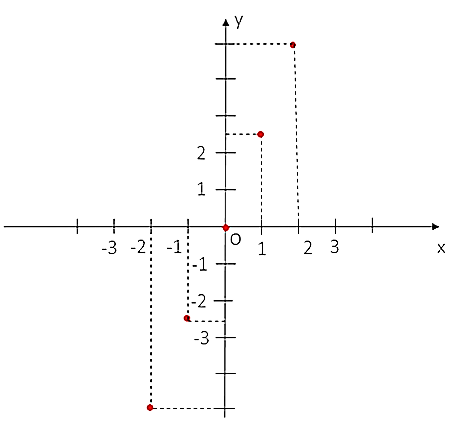 Bài 7.22 (SGK-tr.45) Cân nặng và tuổi của bốn bạn An, Bình, Hưng, Việt được biểu diễn trên mặt phẳng tọa độ như Hình 7.9.
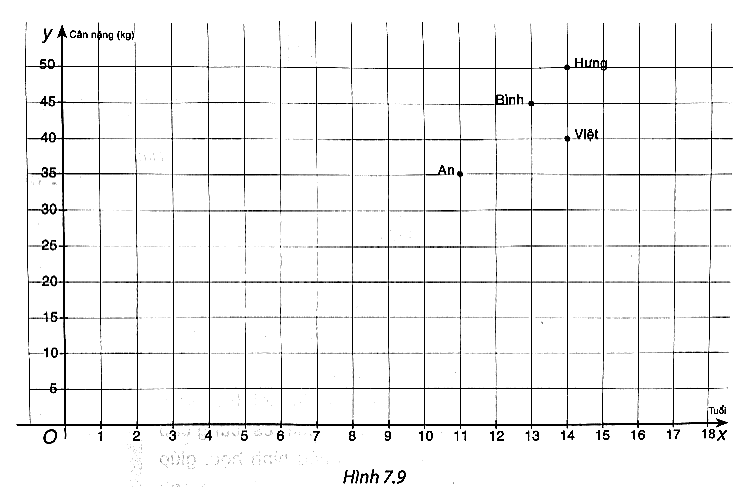 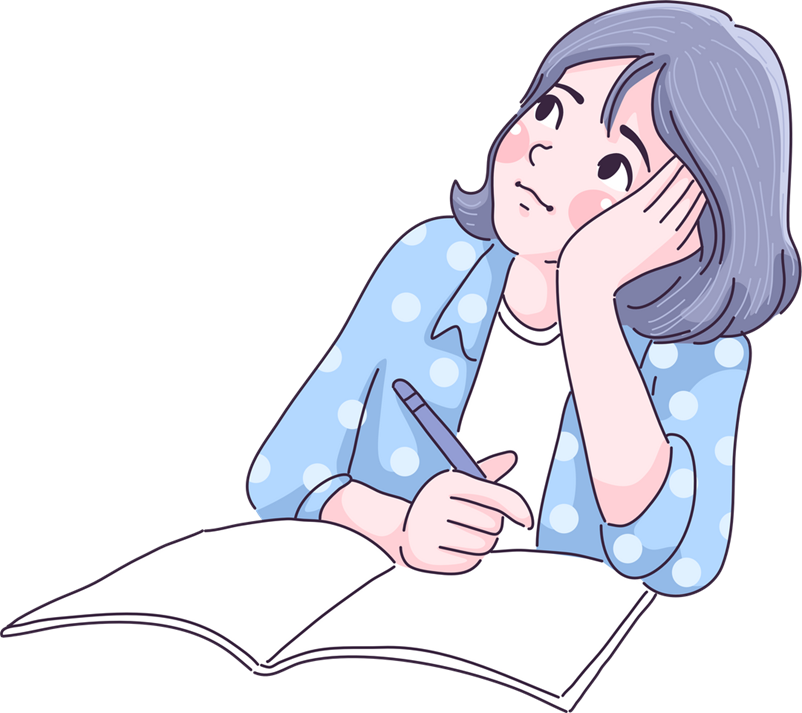 (Do số liệu về tuổi và cân nặng rất chênh lệch nên trong Hình 7.9, ta đã lấy một đơn vị dài trên trục hoành bằng 5 lần một đơn vị dài trên trục tung).
Hãy cho biết:
a) Ai là người nặng nhất và nặng bao nhiêu?
b) Ai là người ít tuổi nhất và bao nhiêu tuổi?
c) Bình và Việt ai nặng hơn và ai nhiều tuổi hơn?
d) Thay dấu ‘?’ bằng số thích hợp để hoàn thành bảng sau vào vở:
Theo bảng đã hoàn thành, cân nặng có phải là hàm số của tuổi không? Vì sao?
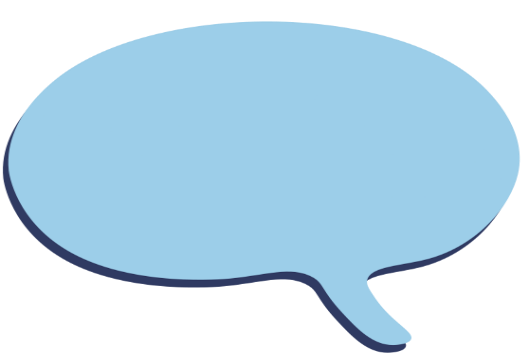 Giải
a) Hưng là người nặng nhất và nặng 50 kg.
b) An là người ít tuổi nhất và 11 tuổi.
c) Bình nặng hơn Việt và Việt nhiều tuổi hơn Bình.
d)
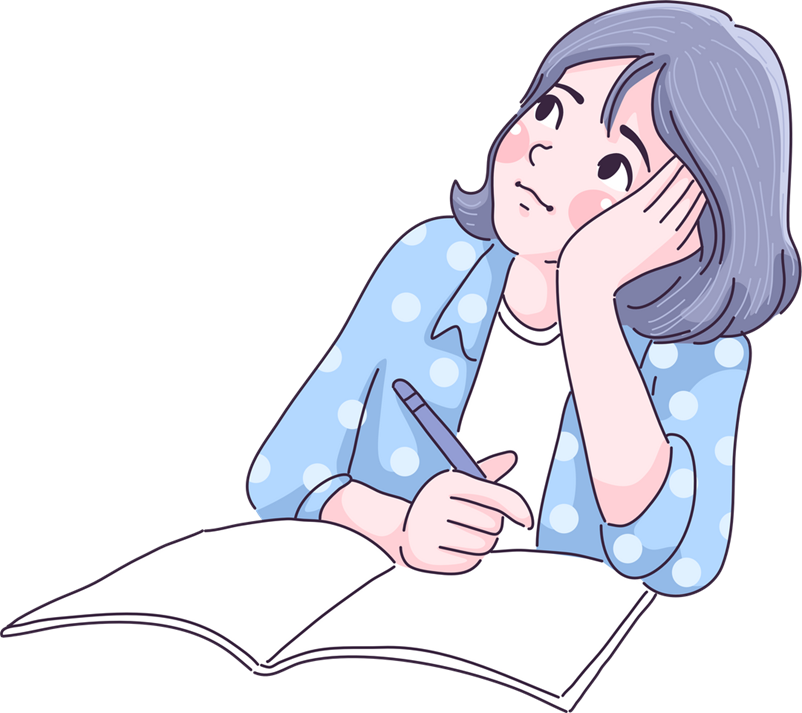 Cân nặng không phải là hàm số của tuổi, vì cùng 14 tuổi nhưng Việt và Hưng có cân nặng khác nhau.
Bài 7.23 (SGK-tr.46) Hình 7.10 là đồ thị của hàm số mô tả nhiệt độ T (°C) tại các thời điểm t (giờ) của một thành phố ở châu Âu từ giữa trưa đến 6 giờ tối.
a) Tìm T(1), T(2), T(5) và giải thích ý nghĩa các số này.
b) Trong hai giá trị T(1) và T(4), giá trị nào lớn hơn?
c) Tìm t sao cho T(t) = 5.
d) Trong khoảng thời gian nào thì nhiệt độ cao hơn 5 °C?
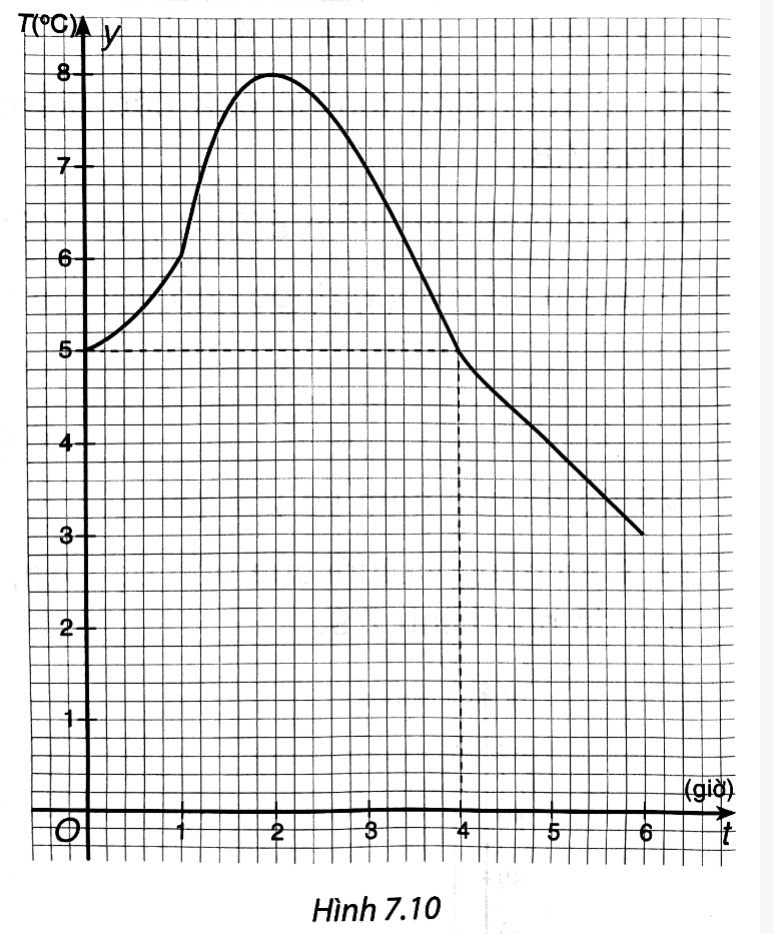 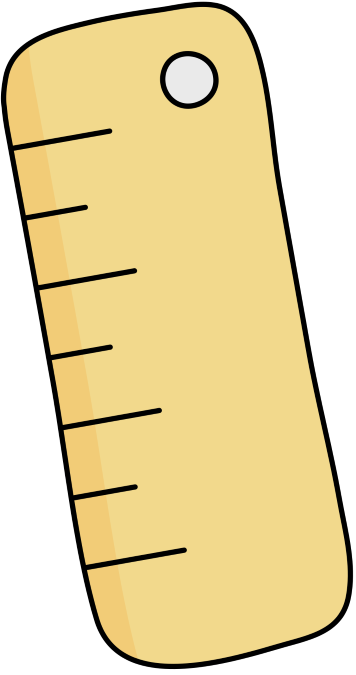 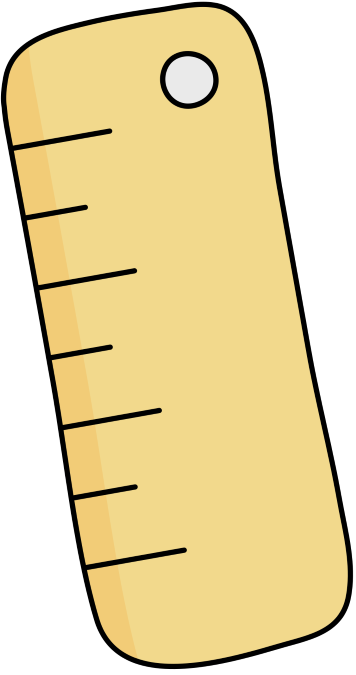 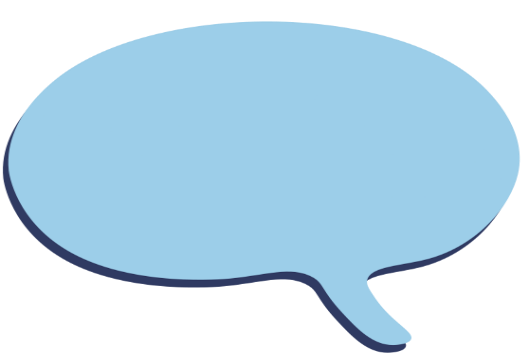 Giải
HƯỚNG DẪN VỀ NHÀ
02
03
Hoàn thành bài tập trong SBT
01
Chuẩn bị trước bài sau - Bài 28: Hàm số bậc nhất và đồ thị của hàm số bậc nhất
Ôn lại các kiến thức đã học
CẢM ƠN SỰ CHÚ Ý 
THEO DÕI CỦA CÁC EM!